TEXT
TEXT
TEXT
TEXT
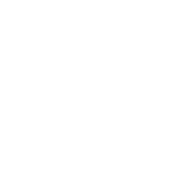 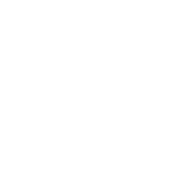 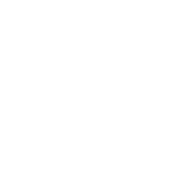 MOONKY
MOONKY
MOONKY
MOONKY
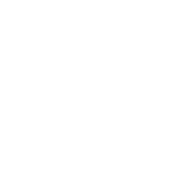 MOONKY
TEXT  IN  HERE !!
TEXT  IN  HERE !!
TEXT  IN  HERE !!
TEXT  IN  HERE !!
TEXT  IN  HERE !!
TEXT  IN  HERE !!
MOONKY
TEXT  IN  HERE !!
TEXT  IN  HERE !!
TEXT  IN  HERE !!
TEXT  IN  HERE !!
TEXT  IN  HERE !!
TEXT  IN  HERE !!
MOONKY
TEXT  IN  HERE !!
TEXT  IN  HERE !!
TEXT  IN  HERE !!
TEXT  IN  HERE !!
TEXT  IN  HERE !!
TEXT  IN  HERE !!
MOONKY
TEXT  IN  HERE !!
TEXT  IN  HERE !!
TEXT  IN  HERE !!
TEXT  IN  HERE !!
TEXT  IN  HERE !!
TEXT  IN  HERE !!